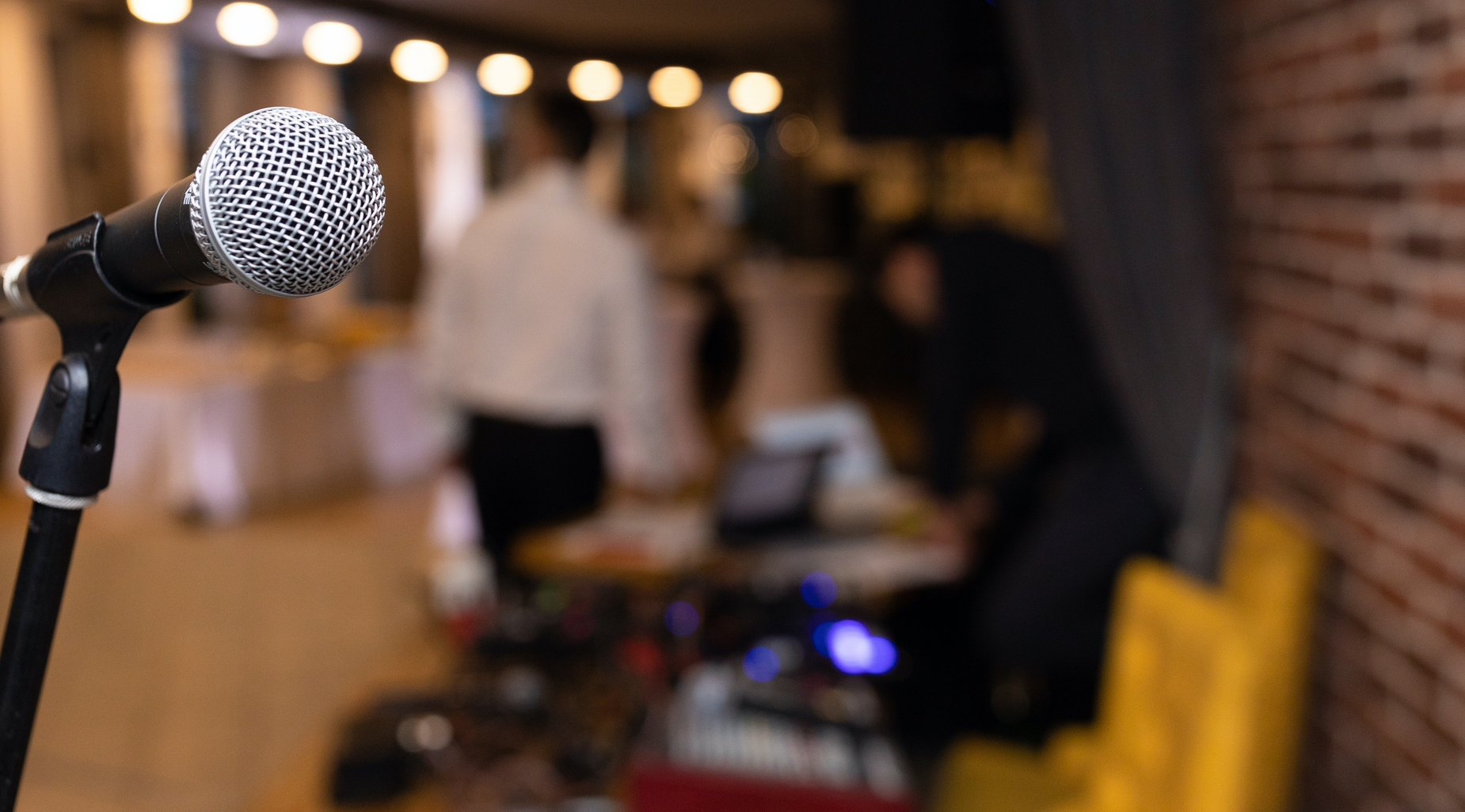 All-Staff Town HallCOVID-19 Preparation
ADD DATE
All-Staff Town HallCOVID-19 Preparation
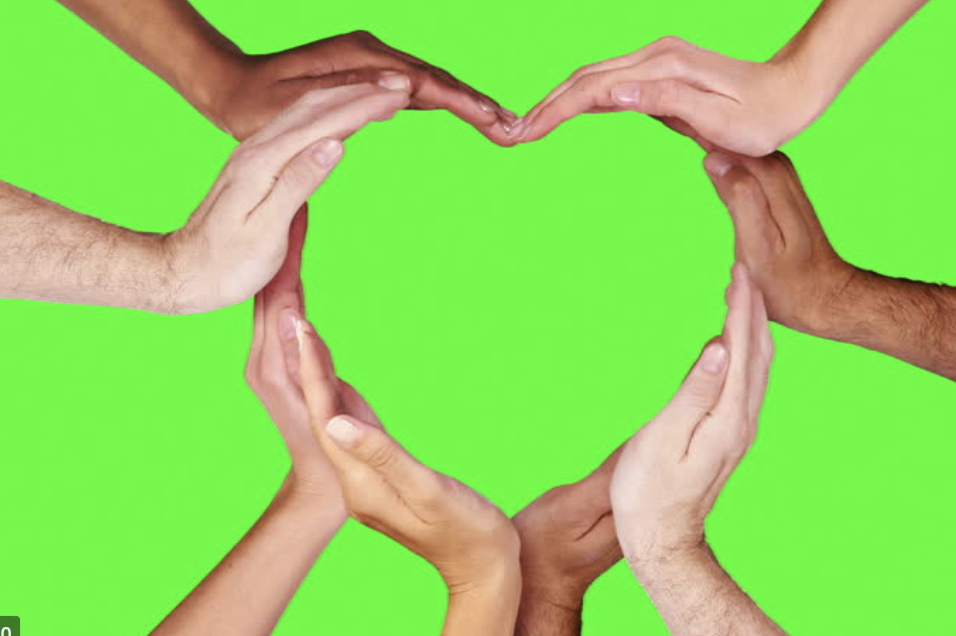 Your safety means everything to our success!
Your Logo
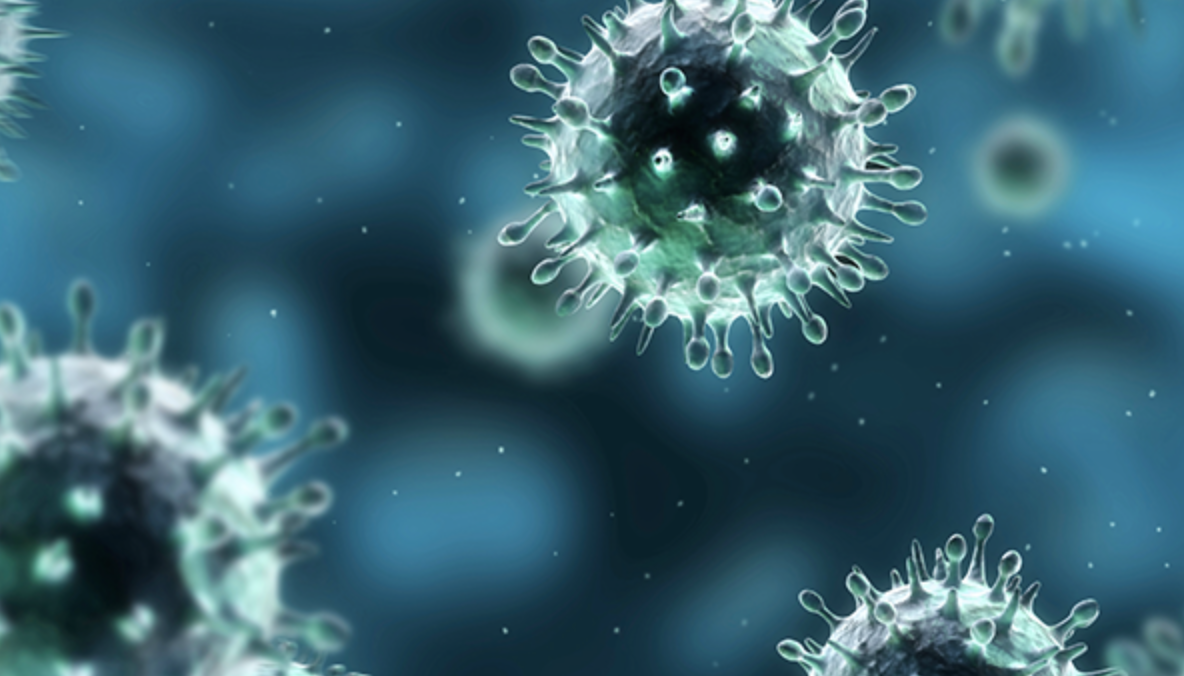 What is the Coronavirus?
According to the CDC, the COVID-19, also known as the Coronavirus are:

“A large family of viruses that are common in humans and many different species of animals, including camels, cattle, cats, and bats. Rarely, animal coronaviruses can infect people and then spread between people, such as with MERS-CoV and SARS-CoV. 

The virus that causes COVID-19 is spreading from person-to-person in China and over 90 other, including the United States. However, respiratory illnesses like seasonal influenza, are currently widespread in many US communities.”
All-Staff Town HallCOVID-19 Preparation
|
YOUR Logo
Example of Response Team
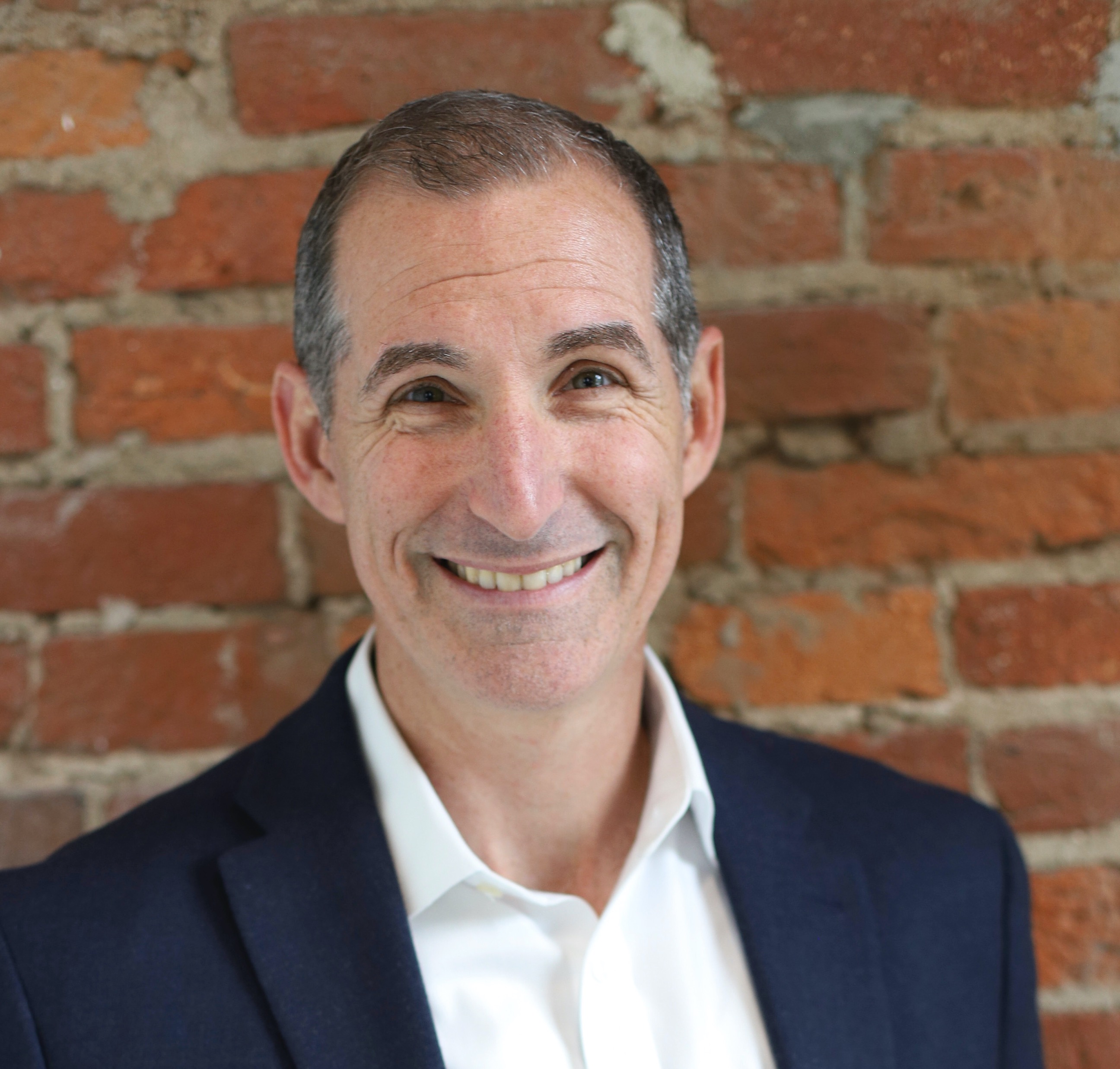 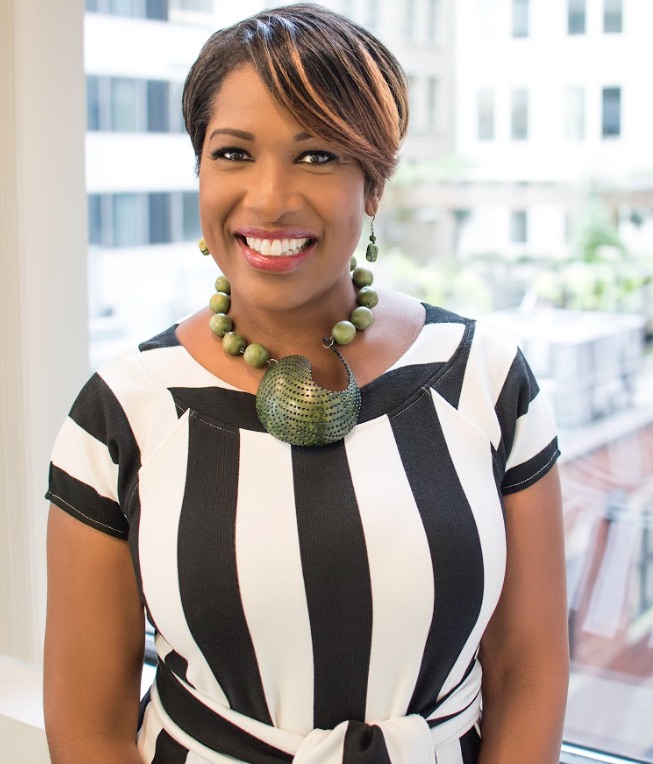 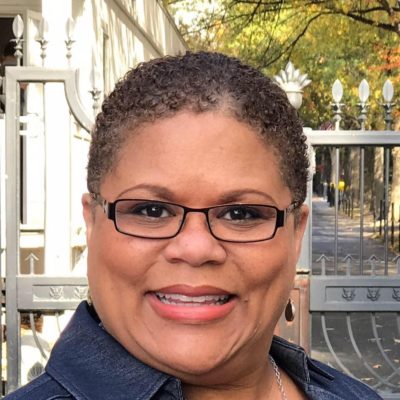 Sidney Abrams
Patty
Hampton
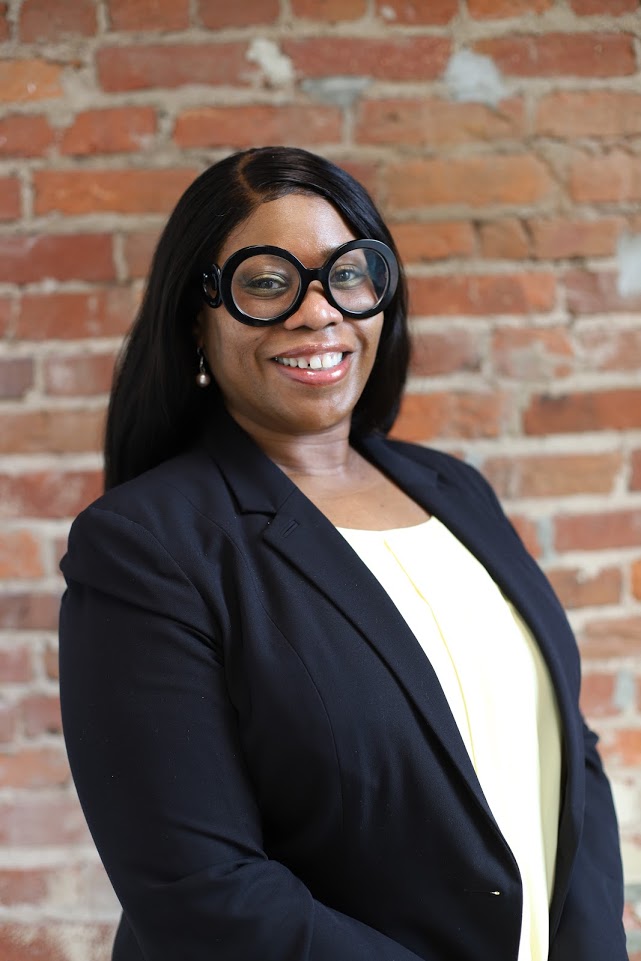 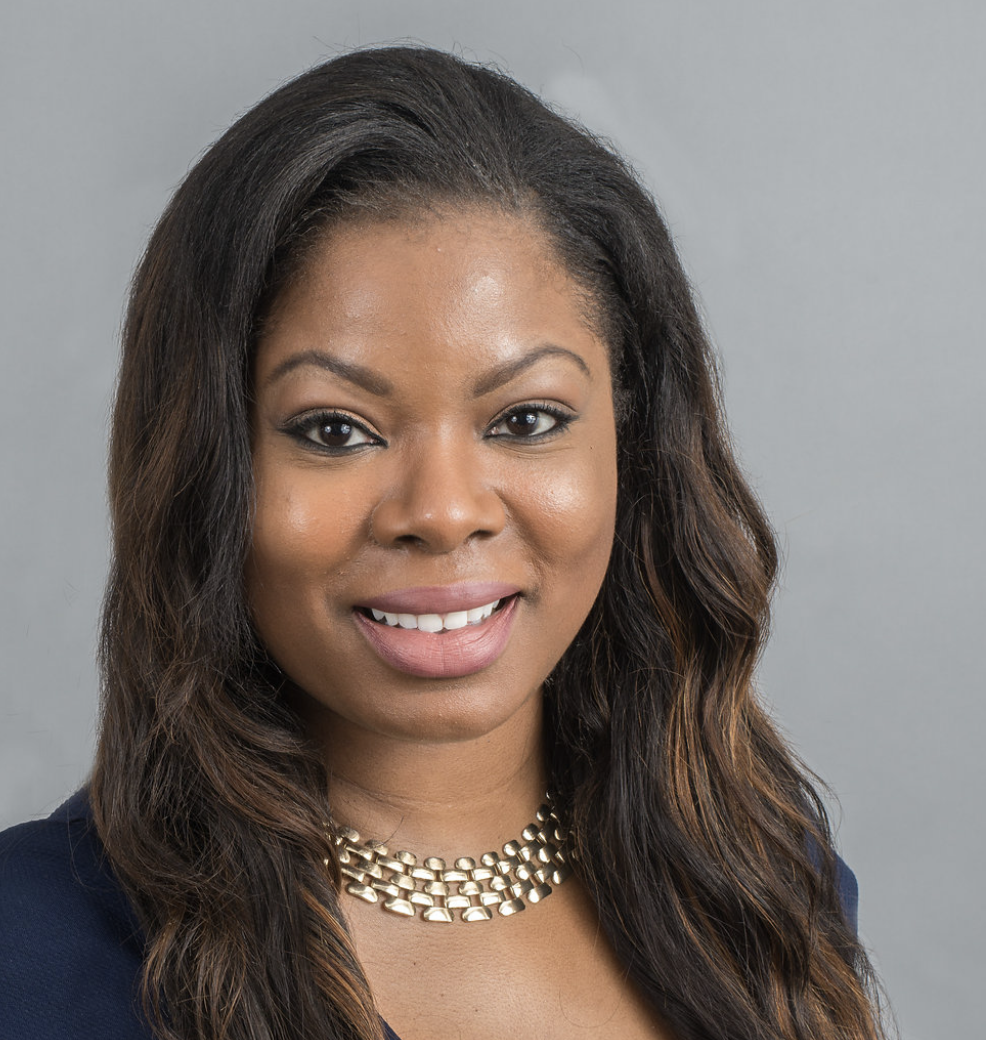 Atokatha
Ashmond
Brew
Jeanell
Freeman
Lisa
Brown Alexander
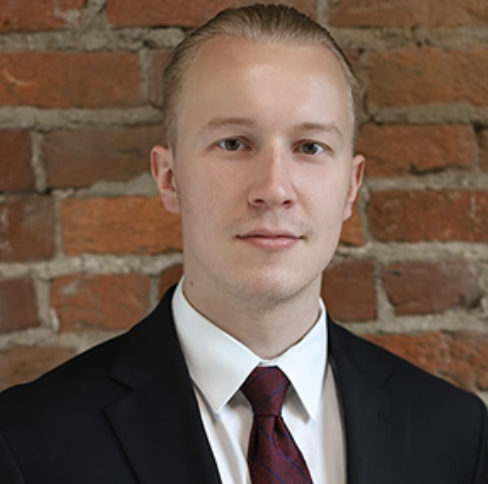 Your COVID-19 Response Team
All-Staff Town HallCOVID-19 Preparation
|
Your Logo
Mark
Fefelov
Sample5 Important Prevention Tips
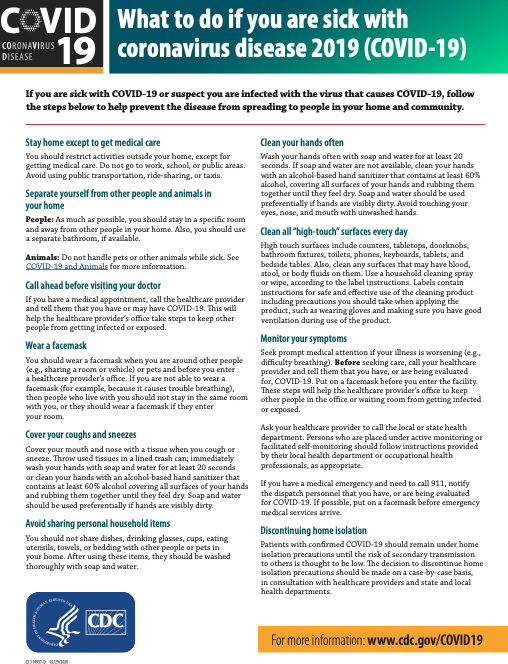 Keep your safety top of mind!
If you’re sick, stay home.
Self-quarantine for at least 14 days if you think you have been exposed.
Regularly practice good hand hygiene and cough & sneeze etiquette. Routinely wipe down surfaces in your work area (both at ADD ORG NAME and your clients, if applicable).
Notify your Practice Leader if you plan to travel to any of the affected countries in the next 30 days.
Notify your Practice Leader or someone from our COVID-19 Response Team if you think you’ve been exposed to anyone who is infected, or if anyone at one of your on-site clients has been exposed.
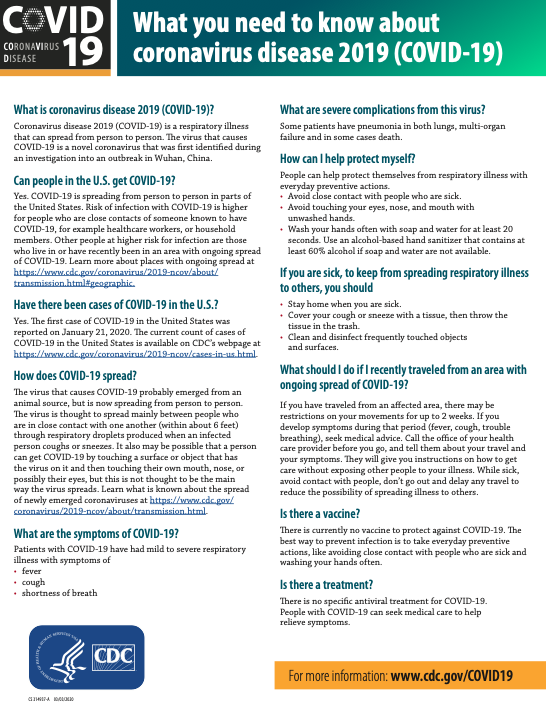 Download tools from our new Coronavirus Digital Information Portal
Nonprofithr.com/covid19
All-Staff Town HallCOVID-19 Preparation
|
YOUR Logo
Office(s) Precautionary Measures Being Taken
We have purchased additional supplies of anti-bacterial soaps, hand-sanitizer, tissues, cleaning wipes.
Building Management has been contacted regarding cleaning protocols.
Emergency staff contacts must be provided or updated/verified in ADD SYSTEM NAME by ALL STAFF no later than close of business ADD DATE.
Our staff directory is being updated and will be distributed no later than ADD DATE.
Clients not on ADD e-Payment feature pay are being asked to consider doing so.
NAMES OF OFFICIAL MEDIA TEAM will serve as the firm’s official spokespersons for all matters related to this situation.
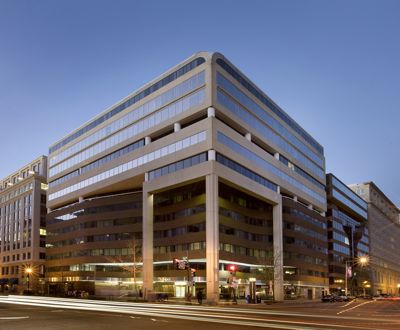 Our Planned Response
Responses are based on your utmost safety and the continuity of our operations
All-Staff Town HallCOVID-19 Preparation
|
Your Logo
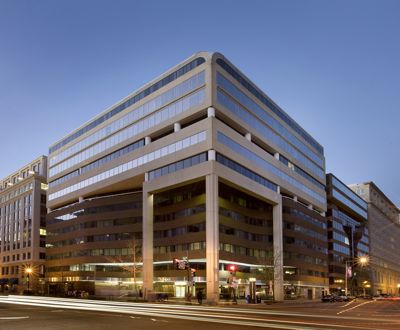 Our Planned Response
Keep your electronic devices with you to ensure you receive alerts
All-Staff Town HallCOVID-19 Preparation
|
Your Logo
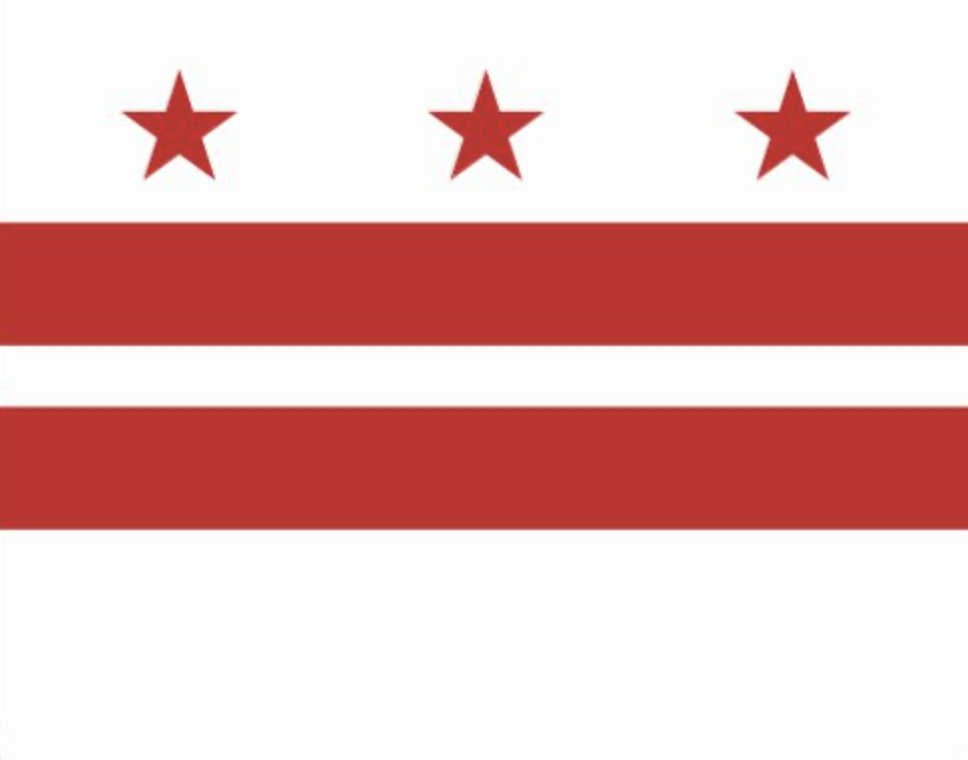 Sample city - COVID-19 & The District’s Response
Mayor Bowser signed a Mayor’s Order outlining the District’s monitoring, preparation and response. DC Health and the DC Homeland Security and Emergency Management Agency are leading the response.
The current risk remains low in Washington, DC and there are no confirmed coronavirus cases in the city.
DC Health is monitoring the situation closely and participating in national calls with the Centers for Disease Control (CDC).
While the CDC believes the risk to the American public remains low at this time, DC Health is making sure that the city is prepared if a case is identified in the District.
If you are a District resident, are exhibiting symptoms and are concerned that you might have coronavirus, please call DC Health’s hotline at 844-493-2652.
All-Staff Town HallCOVID-19 Preparation
|
Your Logo
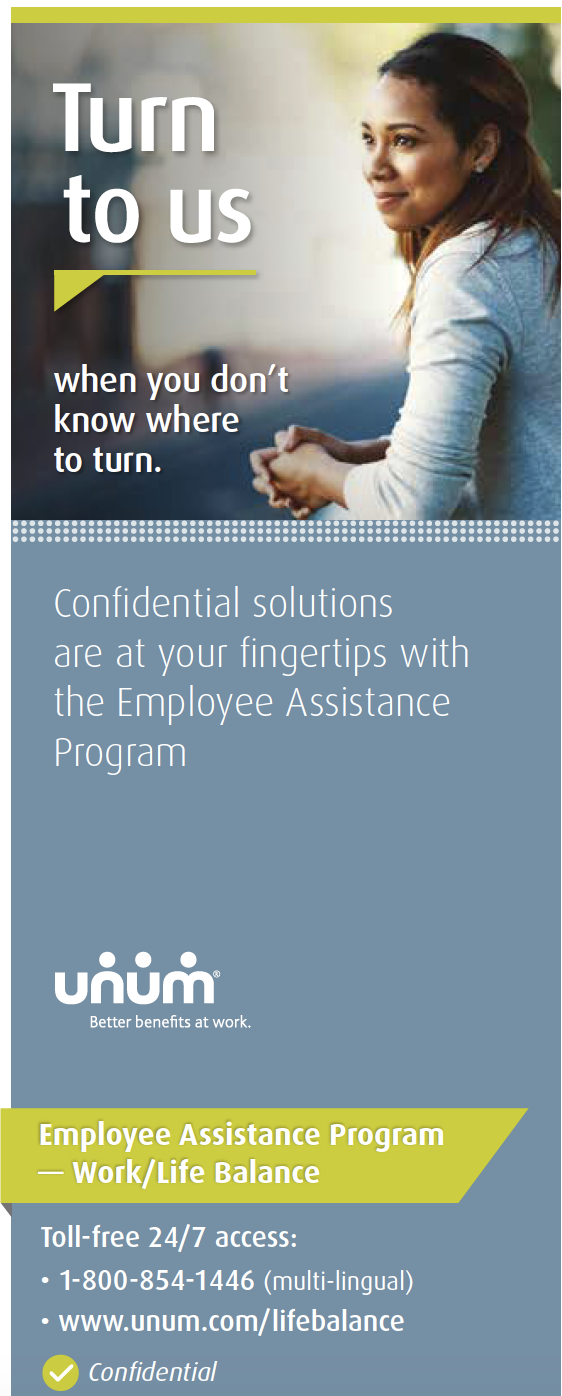 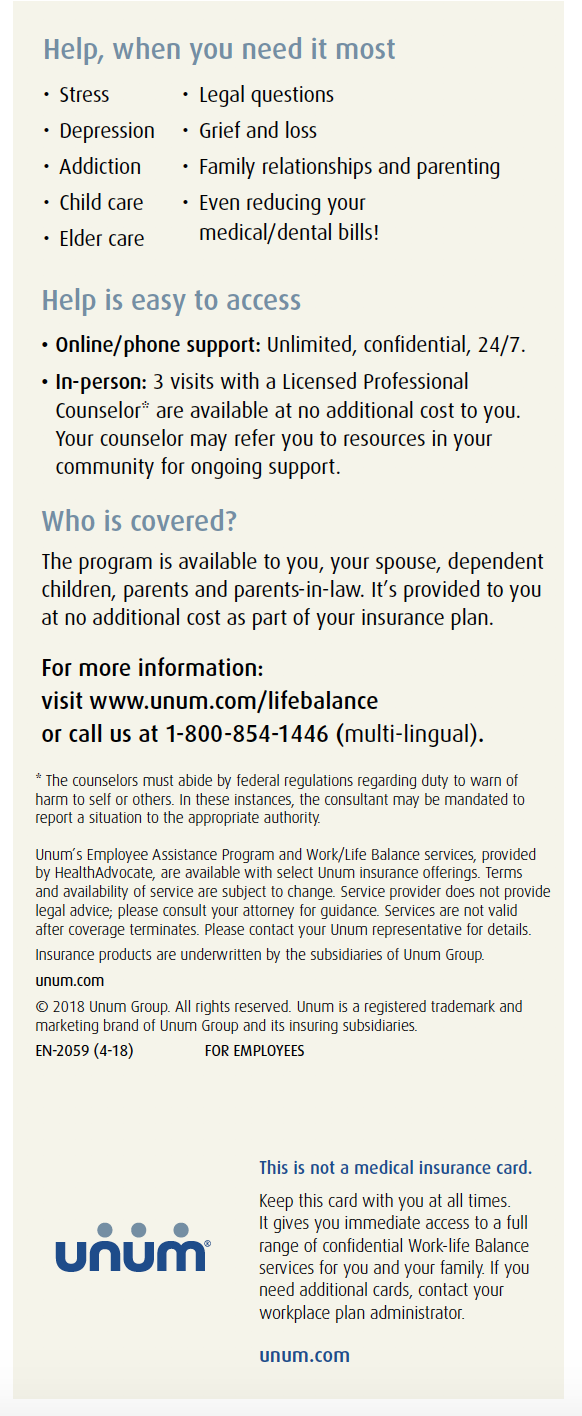 Sample for EAP guidanceNeed to talk with someone?
Don’t suffer in silence. Lean on our Employee Assistant Program professionals! 

Get help for life’s challenges, such as:

Stress
Depression
Addiction
Child care
Elder care
& more

Visit unum.com/lifebalance for details on this employee benefit.
All-Staff Town HallCOVID-19 Preparation
|
Your Logo
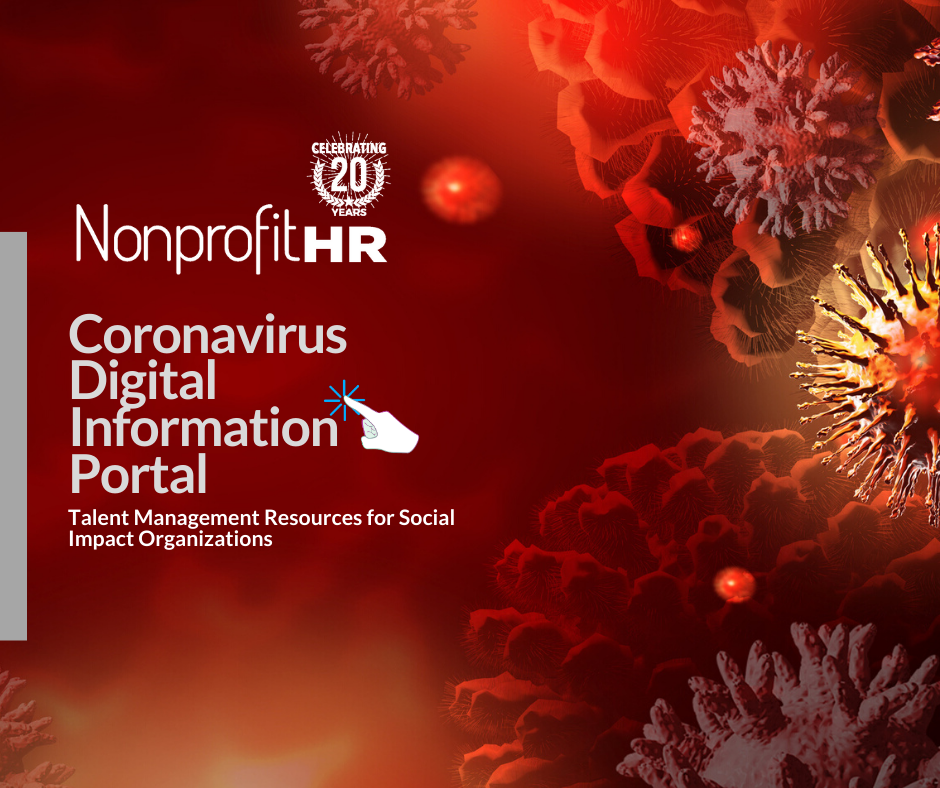 Sample List Coronavirus Trustworthy Resources
General Updates:
CDC travel notices
CDC COVID-19 webpage
WHO COVID-19 webpage
Live news updates from the New York Times, CNN and Washington Post
DC’s Metro system has activated its pandemic task force and increased cleanings
State of Maryland Department of Health – Coronavirus Response Alert
Virginia Department of Health – Coronavirus Information Page
All-Staff Town HallCOVID-19 Preparation
Your Logo
|
Nonprofithr.com/covid19
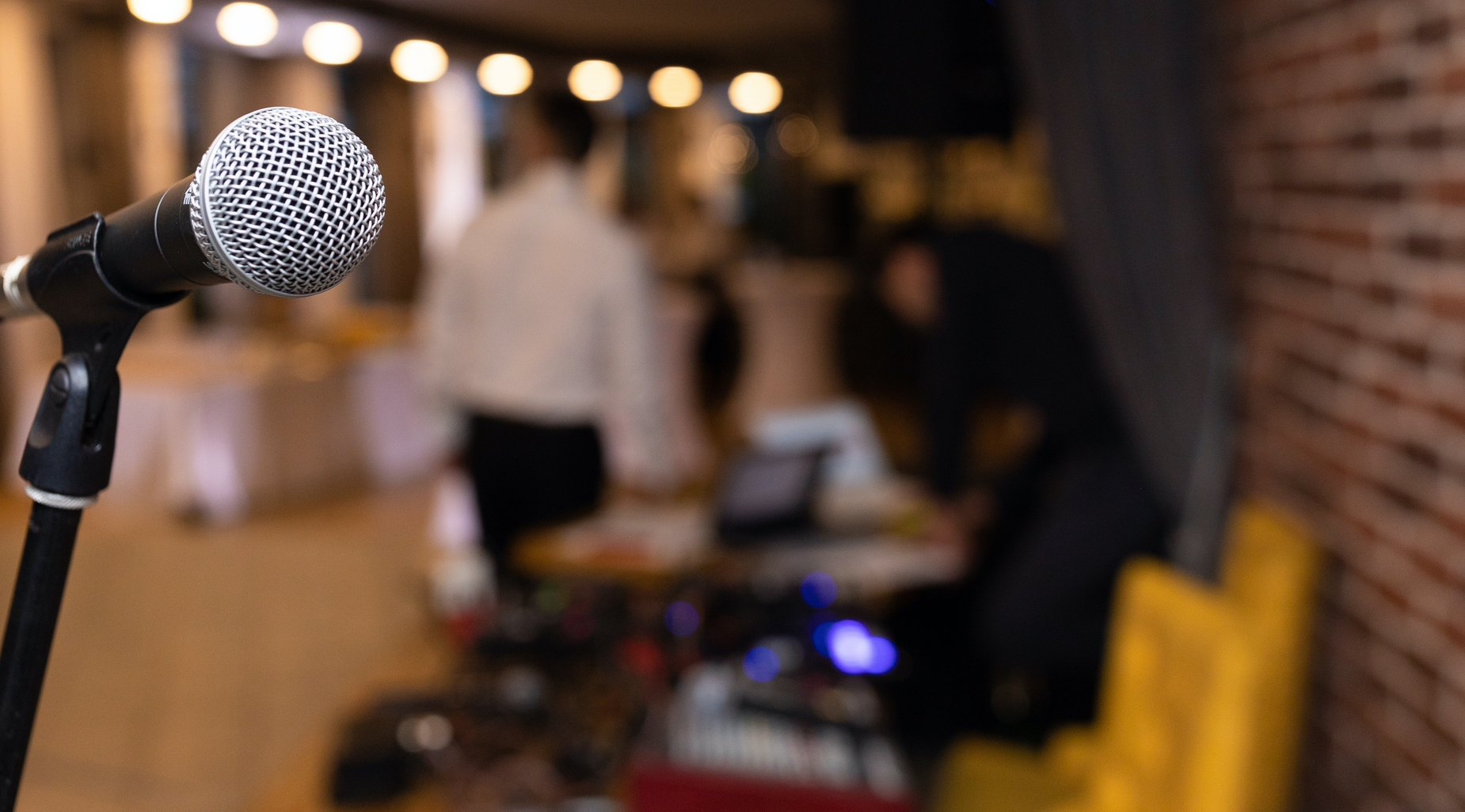 Questions?
Physical Space Issues/Concerns: Add Response team contact(s)
Client Concerns: Add Response team contact(s)
Media Inquiries: Add Response team contact(s)
All-Staff Town HallCOVID-19 Preparation
Your Logo
|